Презентация для детей старшего дошкольного возраста«День  Российского флага»
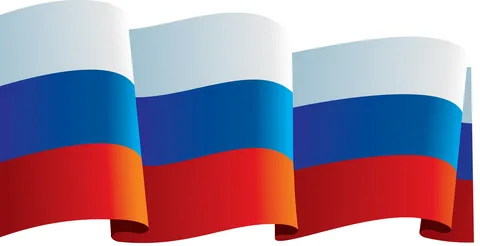 Воспитатель: Малыхина Н.С.
Цель:  Формировать знания детей о флаге России, его символике.         Развивать у детей чувство патриотизма и любви к своей Родине;   Воспитывать уважительное отношение к государственной символике.
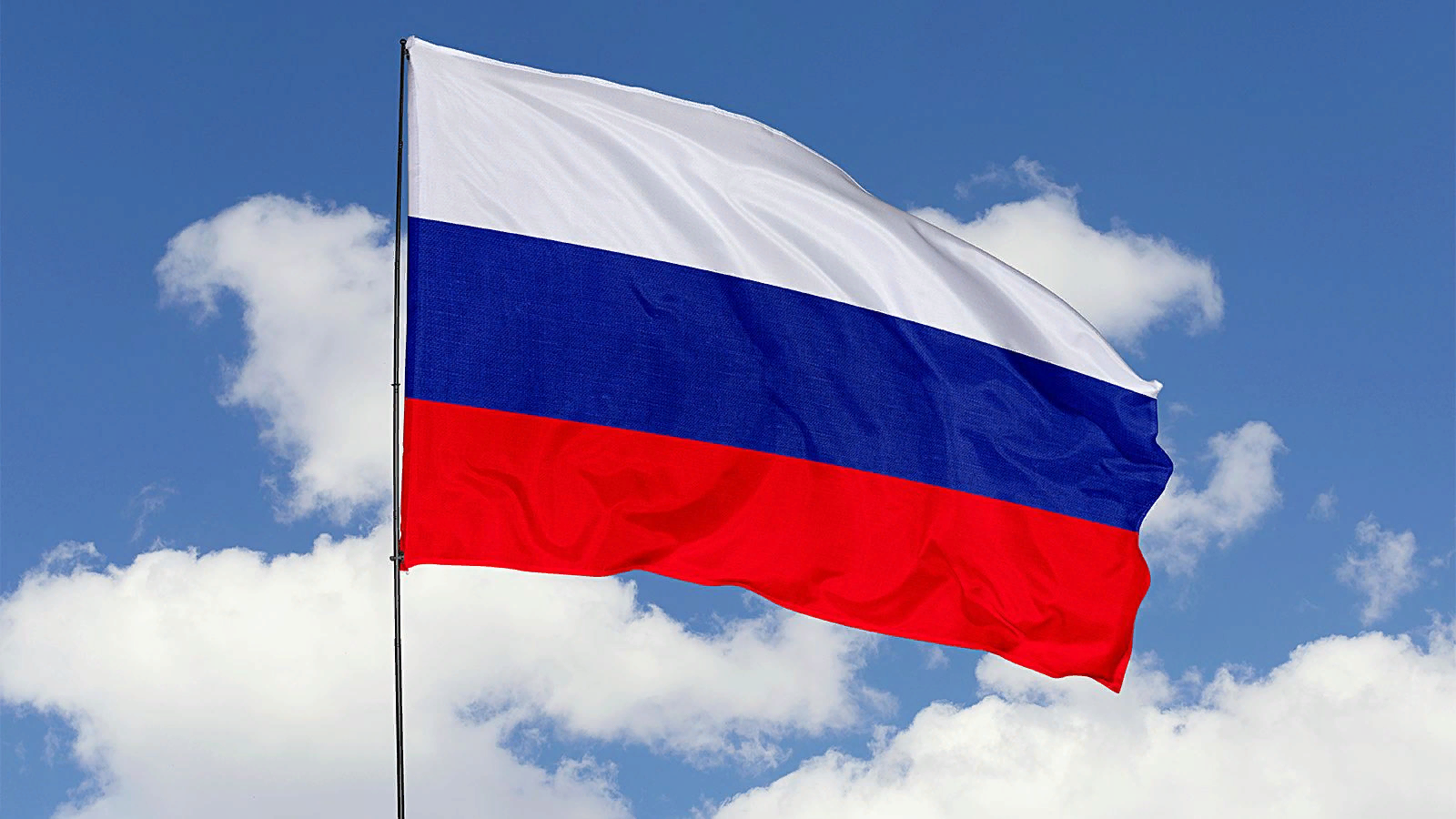 22 августа – День государственного флага 
Каждая страна имеет такой знак, по которой её можно легко узнать. Это государственный флаг. У всех стран государственные флаги разные по цвету.
Государственный флаг нашей страны  состоит из трех цветов: белого, синего и  красного.
Значение цветов флага
Белый, синий и красный
цвета с древних времён на
Руси означали:

Белый цвет благородство и
откровенность;

Синий цвет верность,
честность, безупречность
и целомудрие;

Красный цвет мужество,
смелость, великодушие и
любовь.
Флаг нашей страны имеет свою историю, много веков тому назад вместо флага люди использовали шест, привязывая к его верхушке пучок или конский хвост, окрашенный яркой краской. Назывался он стягом. Главным значением стяга было собрать, «Стянуть к себе» воинов для защиты своей земли, села или города.
Первый  настоящий флаг появился во время царствования  Алексея Михайловича в  XVII веке. Он украсил верхушку первого военного корабля «Орёл»
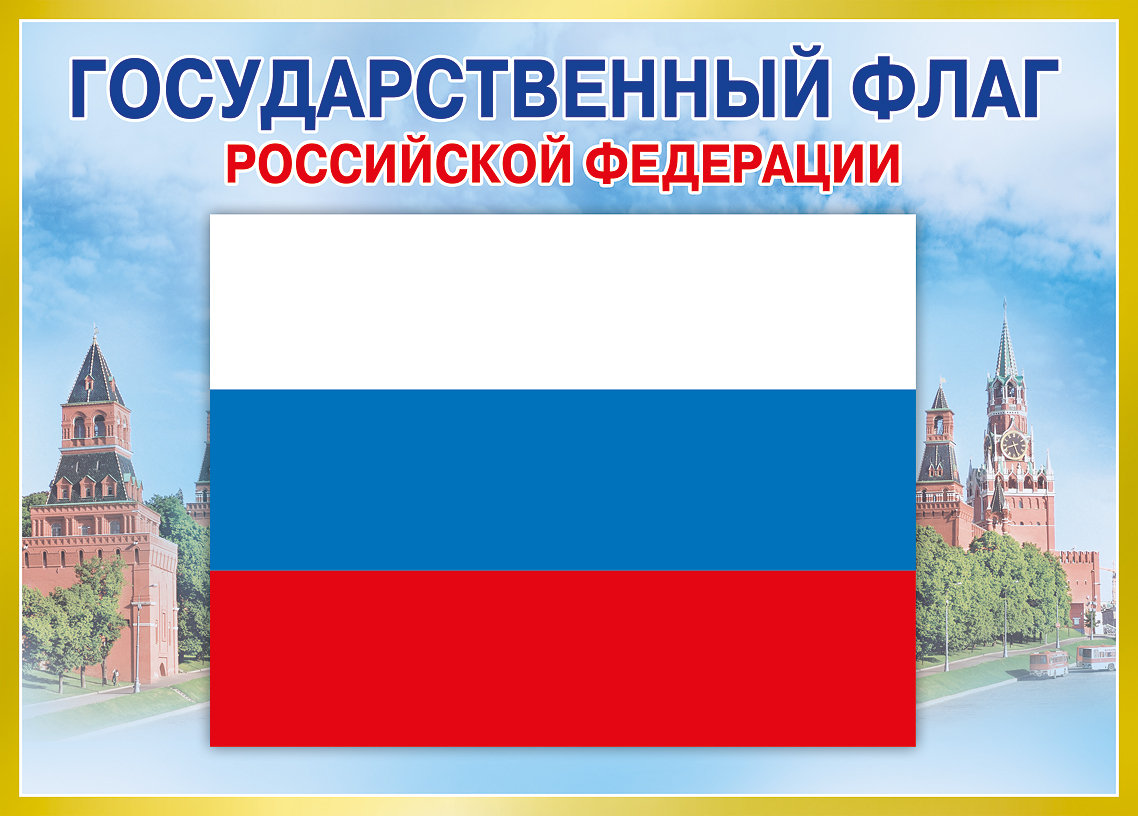 Государственный флаг

поднимается во время

торжественных

мероприятий,

праздников, и в это

время всегда звучит

гимн Российской
Федерации.
В синем небе над МосквоюРеет флаг наш дорогой.В каждой русской деревенькеТы увидишь флаг родной.
Флаг российский наш окрашенВ белый, синий, красный цвет.Он трепещет в небе ясном,И его прекрасней нет.
Белый – символ мира, правдыИ душевной чистоты.Синий – верности и веры,Бескорыстной доброты.
Боль народа, кровь погибшихОтражает красный цвет.Будем Родину любить мыИ хранить её от бед.
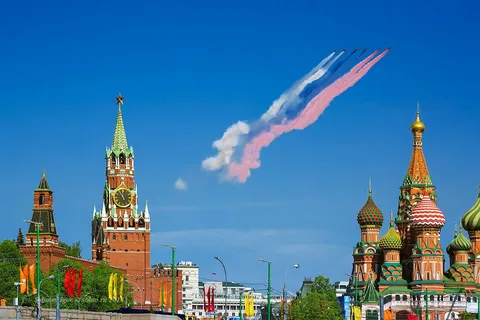 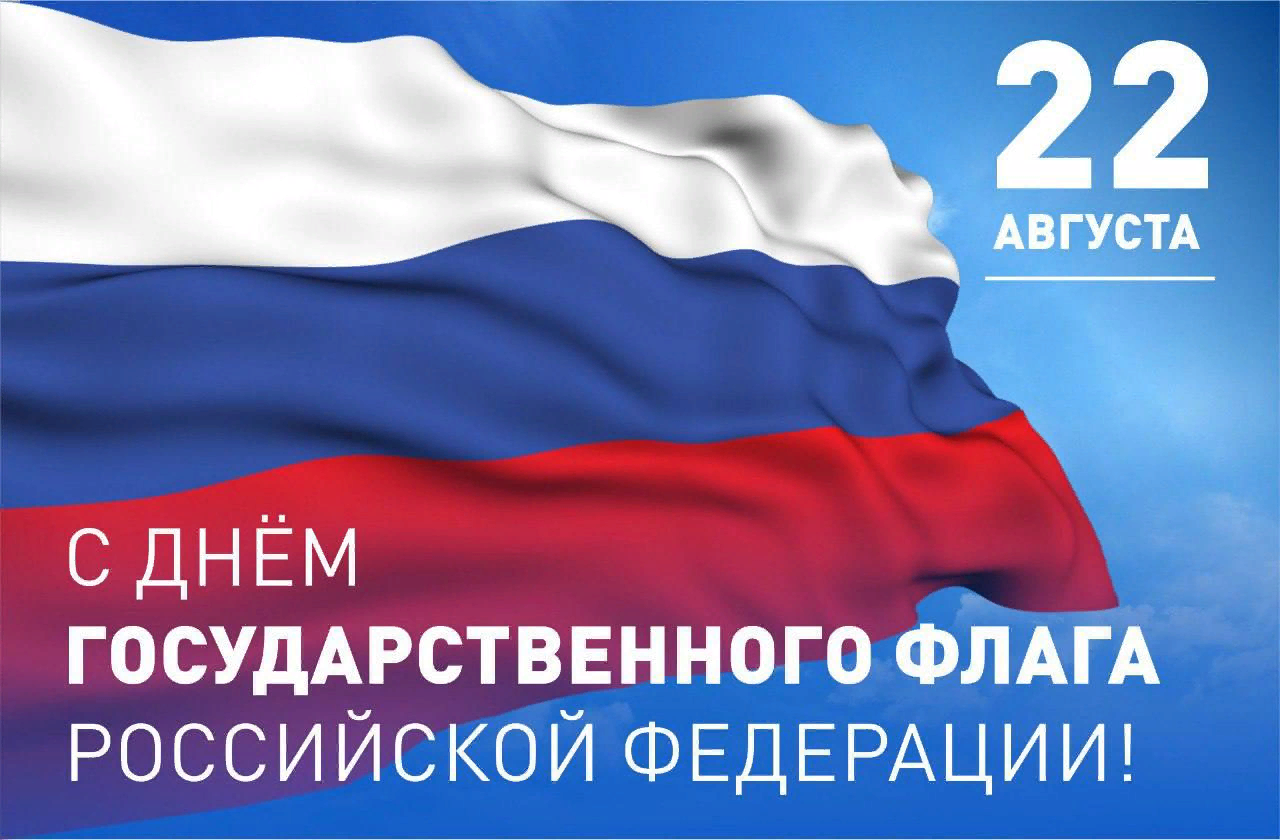 Спасибо за внимание!